Основные формы работы по социально- нравственному воспитанию дошкольников
ГБОУ СОШ п. Комсомольский 
детский сад «Колосок»
Воспитатель: 
Правдина Л.И.
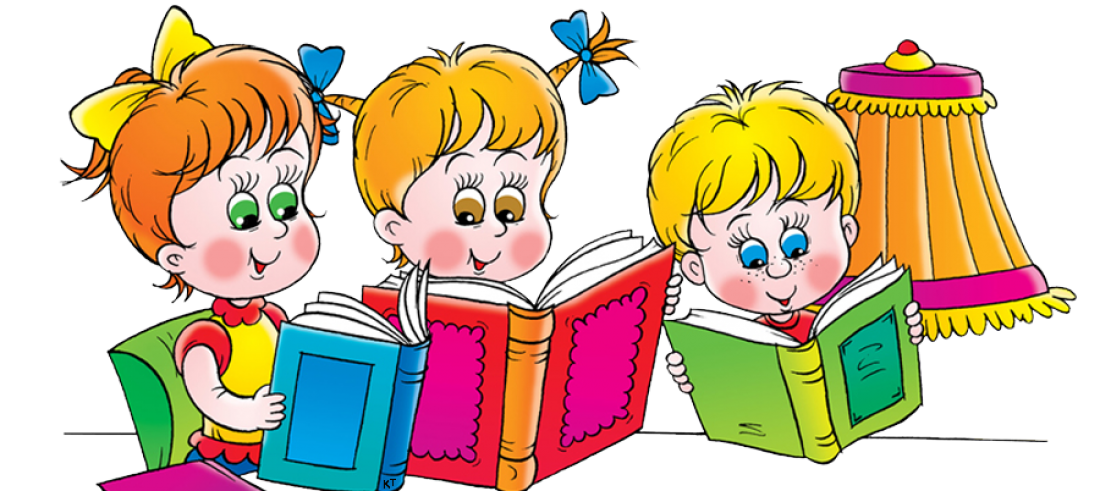 Социально- нравственное воспитание – целенаправленное систематическое воздействие на сознание, чувства и поведение воспитанников с целью формирования у них нравственных качеств, соответствующих требованиям общественной морали.
Задачи социально-нравственного воспитания дошкольников:— усвоение норм и ценностей, принятых в обществе, включая моральные и нравственные ценности;становление самостоятельности, целенаправленности и саморегуляции собственных действий;— развитие социального и эмоционального интеллекта, эмоциональной отзывчивости, сопереживания;— формирование готовности к совместной деятельности со сверстниками;— формирование уважительного отношения и чувства принадлежности к своей семье и к сообществу детей и взрослых;— формирование позитивных установок к различным видам труда и творчества;— формирование основ безопасного поведения в быту, социуме, природе.
Основные формы взаимодействия с детьми:— знакомство с произведениями литературы, сюжеты которых отражают нравственные проблемы;— нравственно-этические беседы;— сочинение историй, сказок;— игровое проектирование проблемных ситуаций.
Знакомство детей с художественной литературойХудожественная литература способствует возникновению у детей эмоционального отношения к описываемым событиям, природе, героям, персонажам литературных произведений, к окружающим их людям, к действительности.Литературные произведения вовлекают детей в раздумья над поступками и поведением героев, происходящими событиями, побуждают к их оценке и обогащает эмоциональную сферу.
Базой для изучения и обсуждения нравственных понятий могут служить сказки «Гуси-лебеди», «Три медведя», «Золушка», «Красная шапочка», «Золотой ключик», «Гадкий утенок» и многие другие
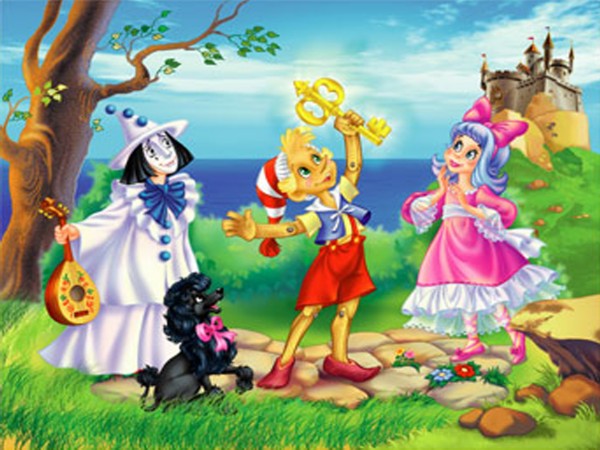 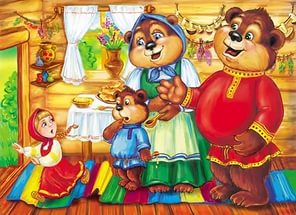 Нравственно-этические беседы. Беседы с детьми нужно строить так, чтобы нравственно-этическое представление приобрело для них яркое, живое содержание. Тогда и моральные чувства развиваются более интенсивно. Поэтому необходимы разговоры с детьми о состояниях, переживаниях героев литературных произведений или героев реальных ситуаций, о правомочности их поступков
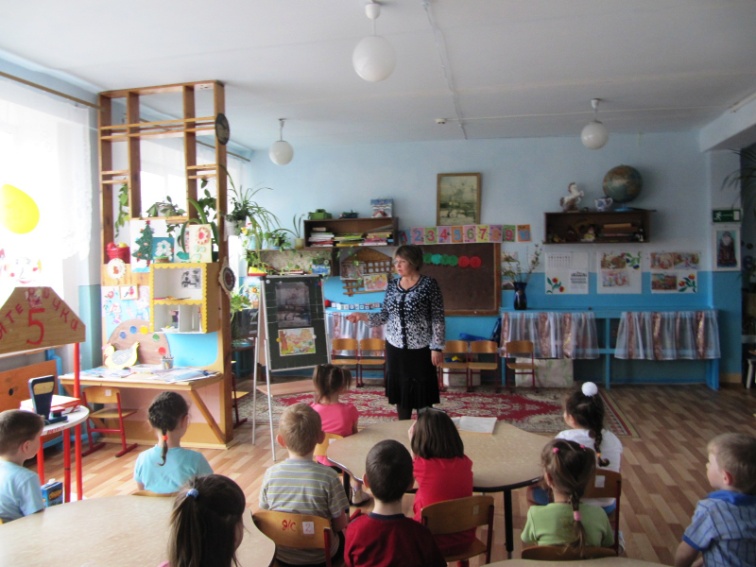 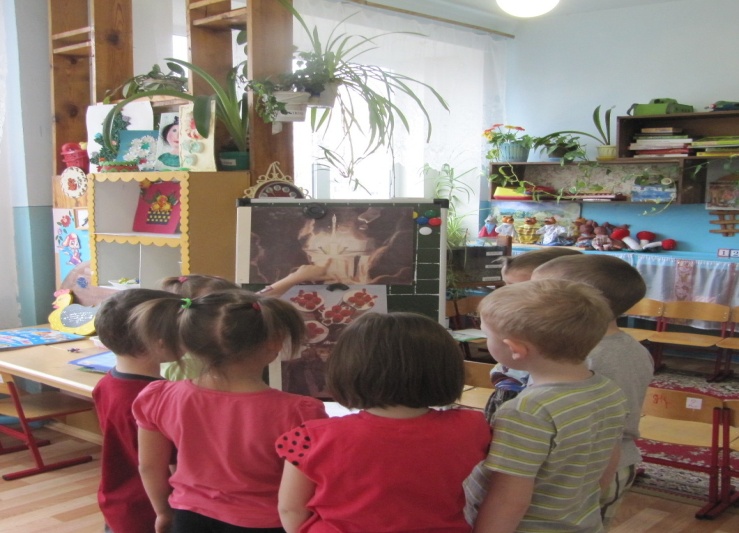 темы этических бесед.• Зачем нужны правила?• Что такое «хорошо» и что такое «плохо»?• Зачем быть вежливым?• Мамины руки…• Что такое дружба….• Как выбирать друзей?• Добрый человек – это.• Спешите делать добро.• Правда или ложь. Рассматривание проблемных ситуаций.• Что значит быть счастливым?• Мир без улыбки. Какой он?• Маленький, да удаленький.• Человек и мир природы.• Дружба с младшими братьями (животными) и человека.• Мой родной дом…• Прогулки в поле• День победы.• Я горжусь что….
Сочинение историй, сказок. Процесс обучения станет творческим как для педагога, так и для ребенка, если он будет организован как исследовательская, поисковая деятельность. Эти творческие задания сформируют у ребенка умение думать, рассуждать, подвигнут к самостоятельному поиску решений, к моделированию собственного поведения.
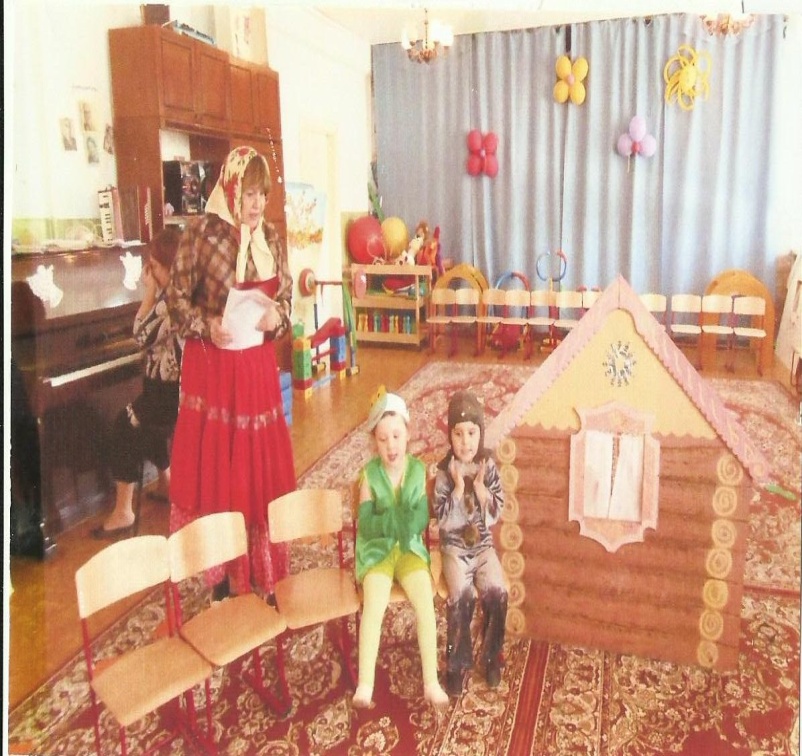 Игровое проектирование проблемных ситуаций.Наличие нравственных элементов в игре позволит педагогу легче познакомить дошкольников с духовными ценностями окружающего их мира. Игровые модели должны строиться в соответствии с интересами и возможностями детей, с их социальным опытом и возрастными особенностями.
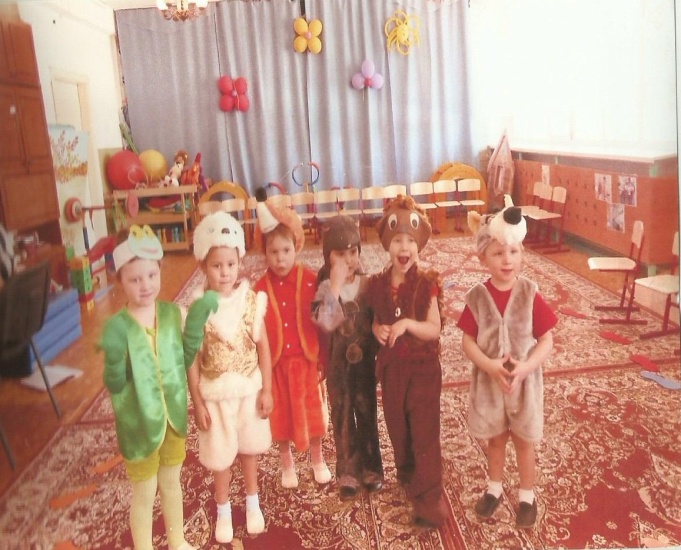 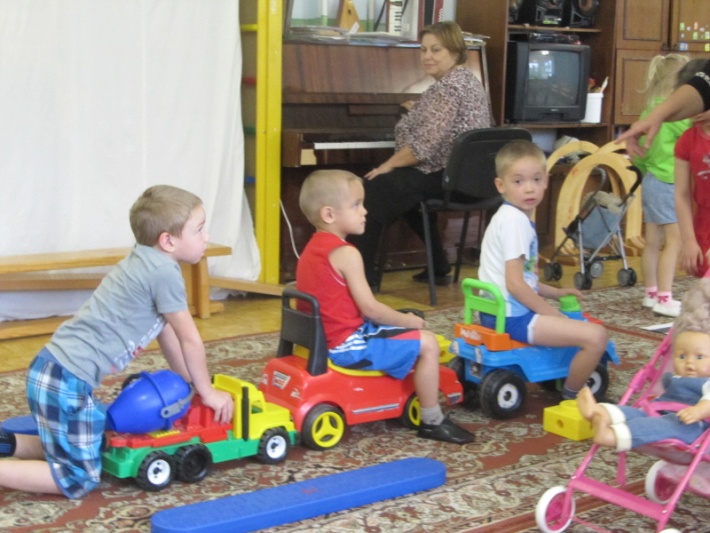 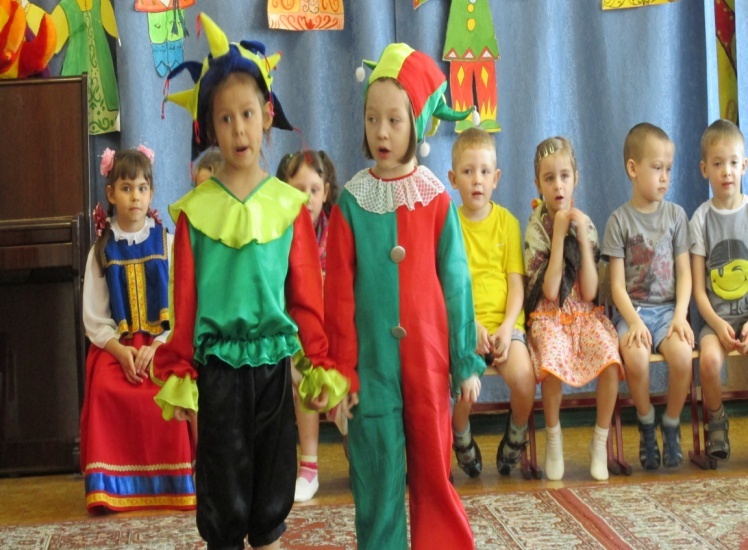 Игры и игровые упражненияМама усталаУгадай настроениеРисуем  эмоции  пальцамиХорошо - плохоВеселая смесьПомоги другуВолшебный стулСобака – поводырьЯ знаю….Россия это….Пришиваем пуговицы
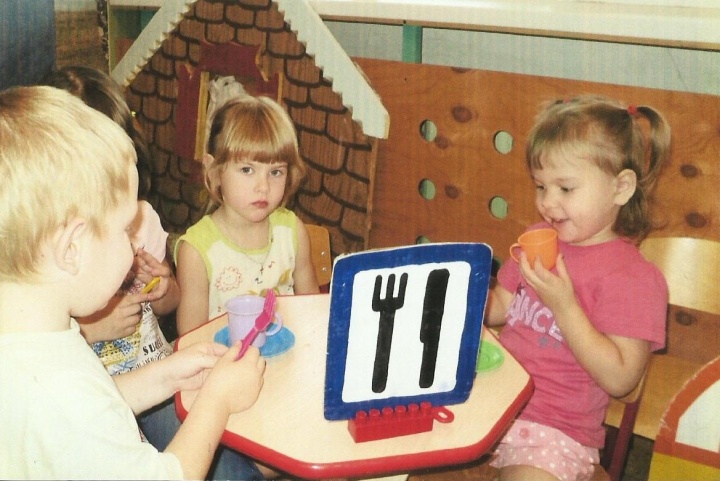 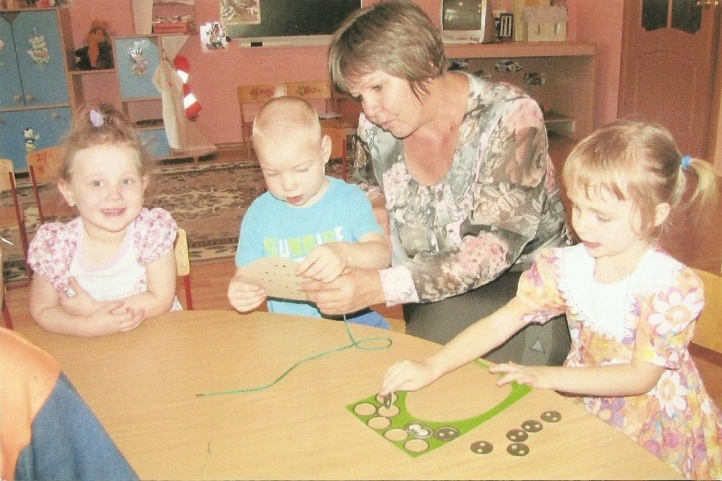 Работа с родителями
Важным условием социально-нравственного воспитания является тесная взаимосвязь с родителями . С целью установления контактов с семьей для обеспечения единства воспитания нравственной культуры используются следующие формы:
Групповые собрания
Консультации
Беседы
Совместная творческая деятельность родителей и детей
Совместное участие на праздниках и развлечениях
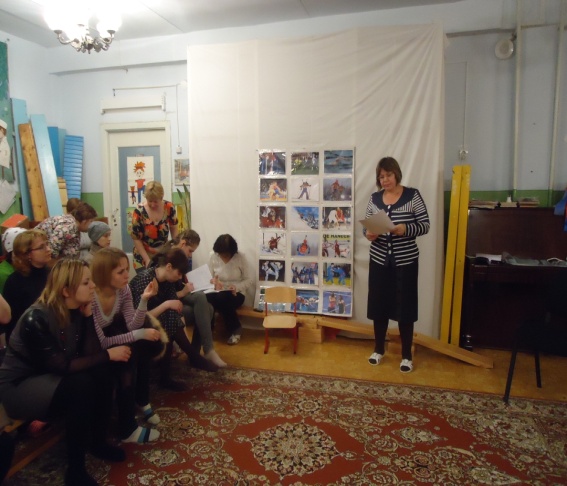 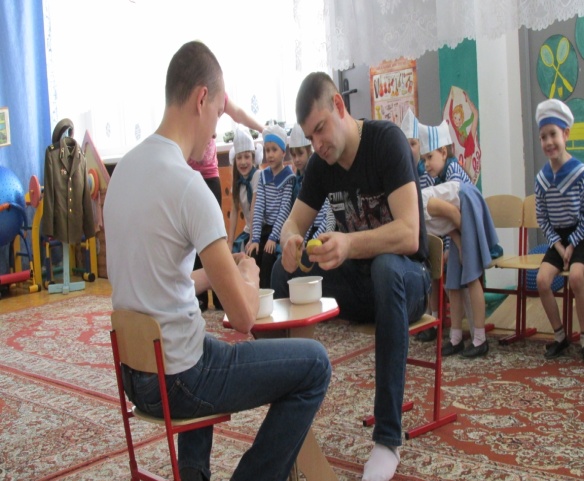 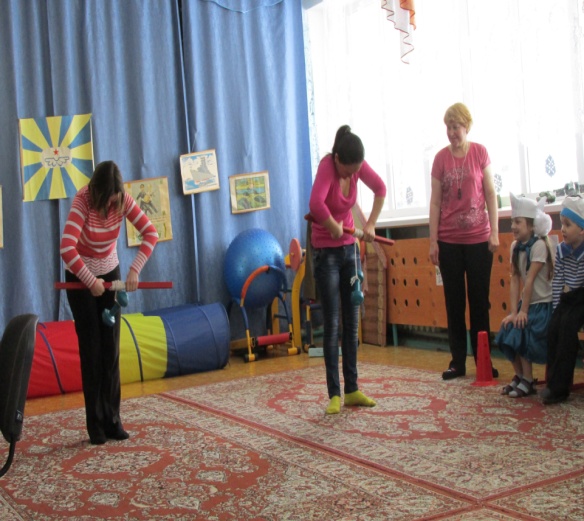 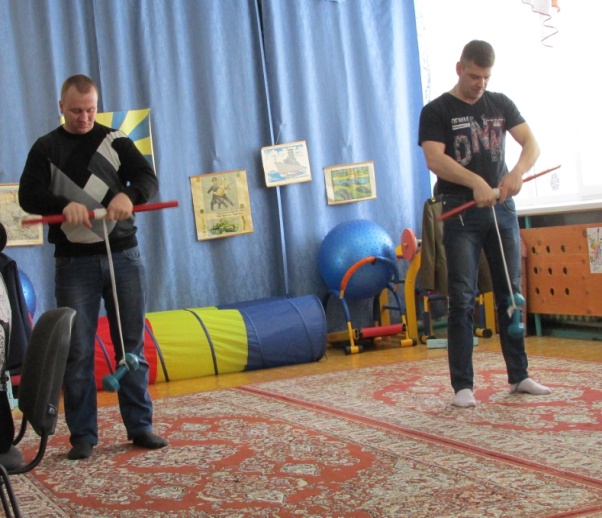 Социально- нравственное воспитание дошкольников очень многогранная область воспитания. И мы хотим, чтобы частички доброты, вложенные в наших детей, помогли им вырасти счастливыми и успешными людьми.
Спасибо за внимание!!!